商业策划/活动策划/营销策划/项目策划
20XX
蓝色商务风市场营销策划书PPT
关键词
关键词
ENTER THE CONTENT ENTER THE CONTENT
汇报人：XXX
关键词
时间：XX年X月X日
目录
CONTENT
01
02
03
04
活动目的
活动内容
活动步骤
社区选择
请在此处添加具体内容文字尽量精炼，简单说明即可，不必过于繁琐。
请在此处添加具体内容文字尽量精炼，简单说明即可，不必过于繁琐。
请在此处添加具体内容文字尽量精炼，简单说明即可，不必过于繁琐。
请在此处添加具体内容文字尽量精炼，简单说明即可，不必过于繁琐。
活动目的
活动内容
活动步骤
社区选择
1
活动目的
请在此处添加具体内容文字尽量精炼，简单说明即可，不必过于繁琐请在此处添加具体内容文字尽量精炼，简单说明即可，不必过于繁琐。
活动目的
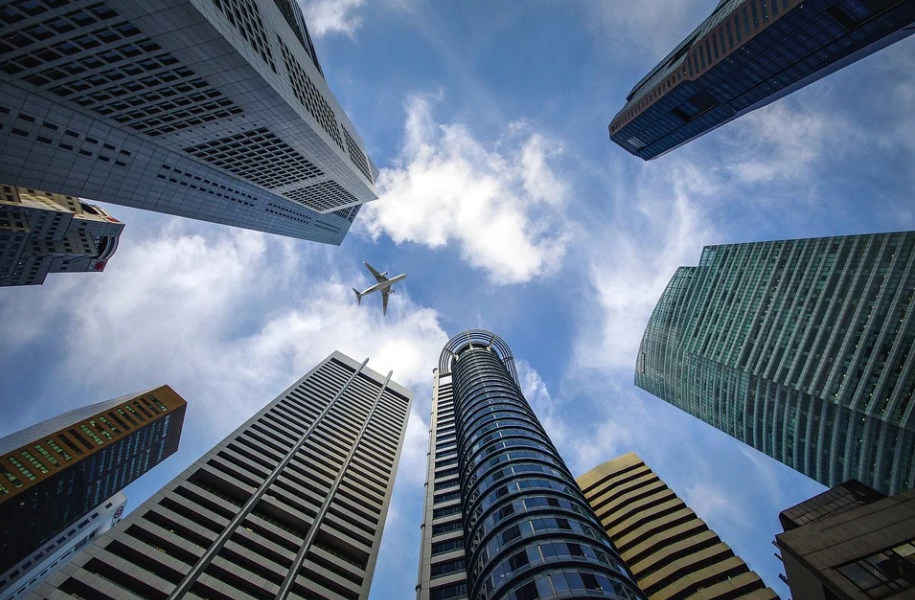 零近距离接触客户
输入文字内容输入文字内容输入文字内容输入文字内容输入文字内容输入文字内容输入文字内容输入文字内容输入文字内容输入文字内容输入文字内容输入文字内容输入文字内容输入文字内容输入文字内容输入文字内容输入文字内容输入文字内容
活动目的
快速传播
请在此处添加具体内容文字尽量精炼，简单说明即可，不必过于繁琐。
活动目的
了解
体验
输入文字内容输入文字内容输入文字内容输入文字内容
输入文字内容输入文字内容输入文字内容输入文字内容
认识
试用
输入文字内容输入文字内容输入文字内容输入文字内容
输入文字内容输入文字内容输入文字内容输入文字内容
活动目的
01
02
制造热点
吸引群体
输入文字内容输入文字内容输入文字内容输入文字内容输入文字内容输入文字内容输入文字内容输入文字内容
输入文字内容输入文字内容输入文字内容输入文字内容输入文字内容输入文字内容输入文字内容输入文字内容
活动内容
活动步骤
社区选择
活动目的
2
活动内容
请在此处添加具体内容文字尽量精炼，简单说明即可，不必过于繁琐请在此处添加具体内容文字尽量精炼，简单说明即可，不必过于繁琐。
活动内容
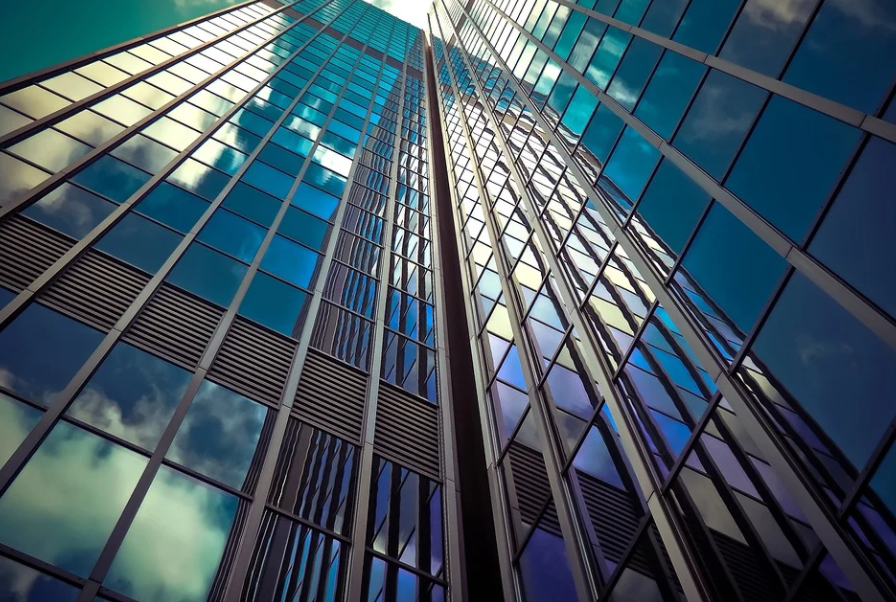 配备促销人员
介绍产品
播放宣传片
输入文字内容输入文字内容输入文字内容输入文字内容输入文字内容输入文字内容输入文字内容输入文字内容
输入文字内容输入文字内容输入文字内容输入文字内容输入文字内容输入文字内容输入文字内容输入文字内容
输入文字内容输入文字内容输入文字内容输入文字内容输入文字内容输入文字内容输入文字内容输入文字内容
活动内容
举办互动活动
输入文字内容输入文字内容输入文字内容输入文字内容输入文字内容输入文字内容输入文字内容输入文字内容输入文字内容输入文字内容输入文字内容输入文字内容输入文字内容输入文字内容输入文字内容输入文字内容
输入标题
输入标题
输入标题
输入文字内容输入文字内容输入文字内容输入文字内容
输入文字内容输入文字内容输入文字内容输入文字内容
输入文字内容输入文字内容输入文字内容输入文字内容
活动内容
02
01
01
体验
引导
传播
输入文字内容输入文字内容输入文字内容输入文字内容输入文字内容输入文字内容输入文字内容输入文字内容
输入文字内容输入文字内容输入文字内容输入文字内容输入文字内容输入文字内容输入文字内容输入文字内容
输入文字内容输入文字内容输入文字内容输入文字内容输入文字内容输入文字内容输入文字内容输入文字内容
活动内容
活动步骤
社区选择
活动目的
3
活动步骤
请在此处添加具体内容文字尽量精炼，简单说明即可，不必过于繁琐请在此处添加具体内容文字尽量精炼，简单说明即可，不必过于繁琐。
活动步骤
销售人员举办抽奖
输入文字内容输入文字内容输入文字内容输入文字内容输入文字内容输入文字内容输入文字内容输入文字内容输入文字内容输入文字内容输入文字内容输入文字内容输入文字内容输入文字内容输入文字内容输入文字内容
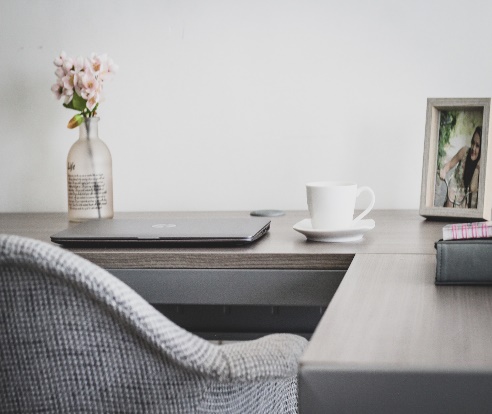 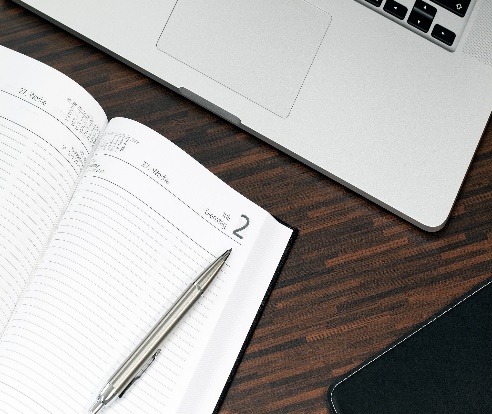 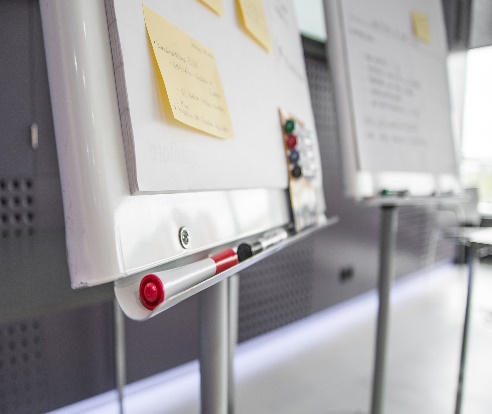 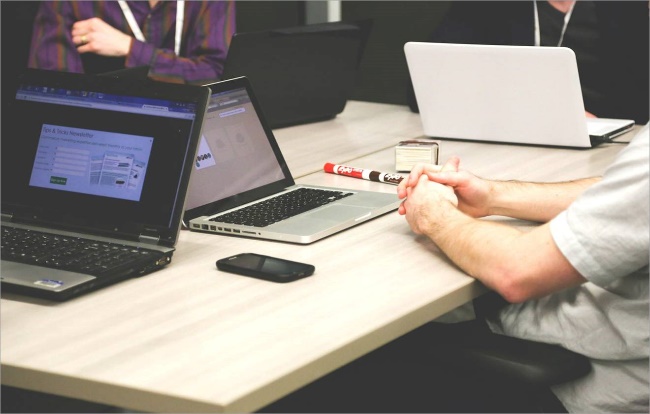 关键词
关键词
关键词
关键词
活动步骤
关键词
01
02
礼品
规则
输入文字内容输入文字内容输入文字内容输入文字内容输入文字内容输入文字内容输入文字内容输入文字内容
输入文字内容输入文字内容输入文字内容输入文字内容输入文字内容输入文字内容输入文字内容输入文字内容
活动内容
活动步骤
社区选择
活动目的
4
社区选择
请在此处添加具体内容文字尽量精炼，简单说明即可，不必过于繁琐请在此处添加具体内容文字尽量精炼，简单说明即可，不必过于繁琐。
社区选择
在专柜范围附件
输入文字内容输入文字内容输入文字内容输入文字内容输入文字内容输入文字内容输入文字内容输入文字内容输入文字内容输入文字内容输入文字内容输入文字内容输入文字内容输入文字内容输入文字内容输入文字内容
关键词
关键词
关键词
关键词
关键词
社区选择
关键词
关键词
关键词
输入文字内容输入文字内容输入文字内容输入文字内容输入文字内容输入文字内容输入文字内容输入文字内容
输入文字内容输入文字内容输入文字内容输入文字内容输入文字内容输入文字内容输入文字内容输入文字内容
输入文字内容输入文字内容输入文字内容输入文字内容输入文字内容输入文字内容输入文字内容输入文字内容
高档社区
输入文字内容输入文字内容输入文字内容输入文字内容输入文字内容输入文字内容输入文字内容输入文字内容
社区选择
01
提前试点
输入文字内容输入文字内容输入文字内容输入文字内容输入文字内容输入文字内容输入文字内容输入文字内容
社区选择
体现实力
塑造品牌
输入文字内容输入文字内容输入文字内容输入文字内容输入文字内容输入文字内容
输入文字内容输入文字内容输入文字内容输入文字内容输入文字内容输入文字内容
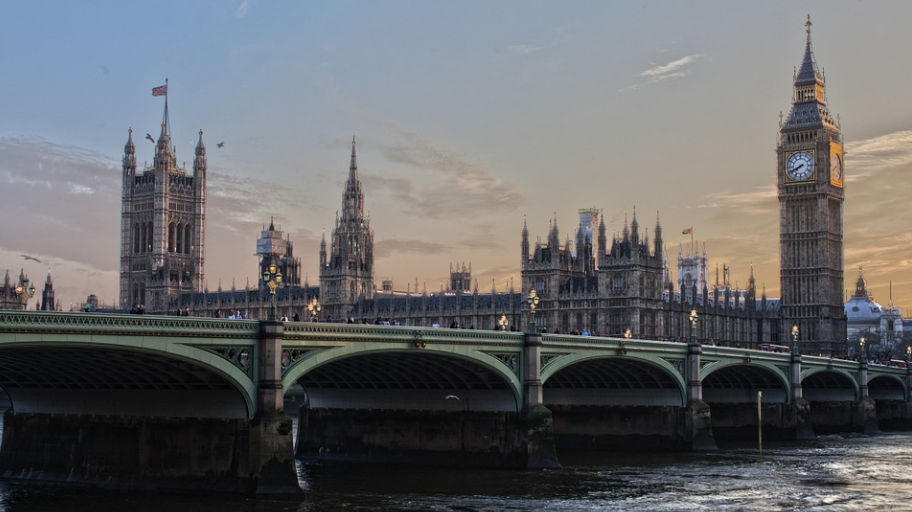 商业策划/活动策划/营销策划/项目策划
20XX
蓝色商务风市场营销策划书PPT
关键词
谢谢观看
关键词
ENTER THE CONTENT ENTER THE CONTENT
汇报人：XXX
关键词
时间：XX年X月X日
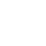 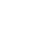 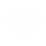 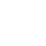 稻壳儿PPT模板使用说明
（本页为说明页，用户使用模板时可删除本页内容）
01
02
字体说明
素材说明
图片：
中文｜思源黑体 CN Light
中文｜思源黑体 CN Heavy
思源黑体 CN Light
思源黑体 CN Heavy
模板中使用的图片来源于【pixabay】，该图片具有CC0共享协议，您可在遵循CC0共享协议的情况下使用。
【说明】
模板中使用的字体为开源字体，请用户按照该款开源字体的开源协议要求来使用该字体。